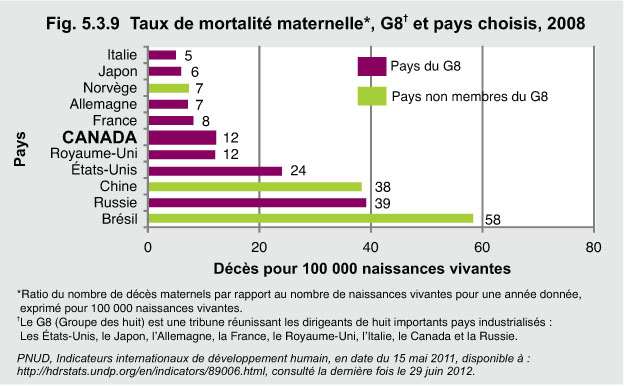 [Speaker Notes: En 2008, il y avait 12 décès maternels par tranche de 100 000 naissances vivantes au Canada. Parmi les pays du G8, le taux du Canada était supérieur à celui de l’Italie, du Japon, de l’Allemagne et de la France, et le même qu’au Royaume-Uni. Pour la même année, le taux du Canada était inférieur à celui des États-Unis et de la Russie.]